Lifegoals
Waarmee kun je bij ons terecht?
Vragen met betrekking tot DUO: studiefinanciering, OV-chipkaart, lesgeld etc.
Huisvesting
Financiën: ordenen van papierwerk, budgetteren,betalingsregelingen treffen etc. 
Ondersteunen bij het vinden van een bijbaan
Ondersteuning bieden bij je studie: het maken van een planning, het wegwerken van je opgelopen studieachterstand
Je mag uiteraard ook altijd even aanschuiven om even je hart te luchten!
Geen zonnetje in huis?
Wij willen het onderwerp huiselijk geweld graagbespreekbaar maken!
Dus is er bij jou thuis ‘’geen zonnetje in huis’’? Ga met ons hierover in gesprek.
Contactmogelijkheden
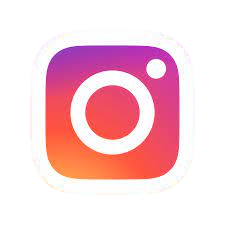 @lifegoals.albeda


                      OF                    naar:                           Roxanne
				06 14423856
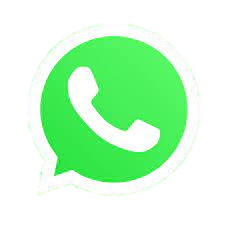 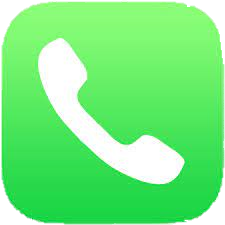